Part V: Continuous Random Variables
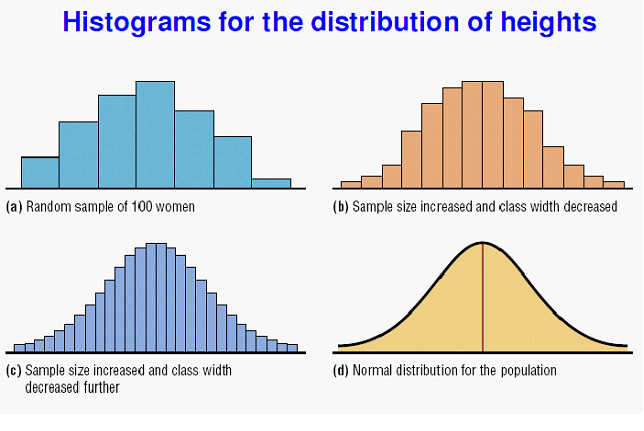 http://rchsbowman.wordpress.com/2009/11/29
/statistics-notes-%E2%80%93-properties-of-normal-distribution-2/
Chapter 24: Probability Density Functions
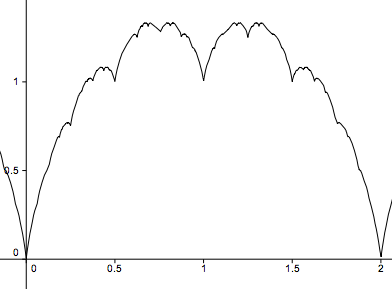 http://divisbyzero.com/2009/12/02
/an-applet-illustrating-a-continuous-nowhere-differentiable-function//
Comparison of Discrete vs. Continuous (Examples)
Comparison of mass vs. density
Example 1 (class)
Example 1 (cont.)
Example 2
Comparison of CDFs
Example 3
Example 4
Example 4 (cont.)
Mixed R.V. – CDF
Let X denote a number selected at random from the interval (0,4), and let Y = min(X,3). 
Obtain the CDF of the random variable Y.
Example: percentile